IP&BProgram Review Summer Work Report
October 5, 2018
Kristy Lisle, Summer Chair of IP&B
IP&B Thank You!
Elaine Kuo
Lisa Ly
Doreen Finkelstein
Isaac Escoto
Rachelle Campbell
Lan Truong
Carolyn Holcroft
Eric Reed
Debbie Lee
Elias Regalado
Paul Starer
Kurt Hueg
Simon Pennington
Melia Arken
Valerie Fong
Teresa Ong
Laureen Balducci
Andre Meggerson
Bret Watson
Lisa Eshman
Kathy Perino
Bruce Mc Leod
Kennedy Bui 

Special Thank You! 
Ram Subramaniam, Co Facilitator
Kelaiah Harris, Recorder
PaRC charged Summer 2018 IP&B to develop two proposals for the new Governance Council:

Program Elimination for Budget Reduction: Develop a proposal for determining program discontinuance necessary to meet targets for budget savings.  The proposal may include criteria, the rationale for their inclusion, as well as suggestions for a process of review.  The Council may use the proposal as a foundation for consideration, or reject the proposal in part or in whole.
 
Redesign of Program Review: Outline a proposal to the new governance for a process to develop new program review guidelines for implementation 2019-20, including suggestions for a purpose, process, and templates.
IP&B Summer 2018 Charge:

Program Elimination for Budget Reduction:  
Redesign of Program Review:

To fulfill our charge, IP&B determined we would develop a new:
Instructional Discipline Template
Addendum Template for CTE Programs
Instructional Discipline Template Evaluation Rubric
IP&B Summer Accomplishments
Developed a program review mission statement and identified primary goals for program review
Defined the three different program review categories: 
Instructional Disciplines – one template with a CTE addendum. Began draft template and rubric.
Instructional Support Disciplines - common template and rubric will be developed with individualized items specific to support discipline
Student Support Services – common template and rubric will be developed with individualized items specific to the support service
Developed proposal for the Council to move the college to a five year program review cycle (was every three years)
Draft Instructional Discipline Template
Two types of response prompts:
General questions – mission statement, SLOs
Questions based on data elements, typically falling into one of two categories: 
Category A: General question explaining the data trends
Category B : Prompt to identify actions for improvement
PROGRAM REVIEW INSTRUCTIONAL DISCIPLINE TEMPLATE


PROGRAM MISSION STATEMENT
Mission Statement:
PROGRAM LEVEL STUDENT LEARNING OUTCOMES
Please list the program level student learning outcomes:
ENROLLMENT TRENDS
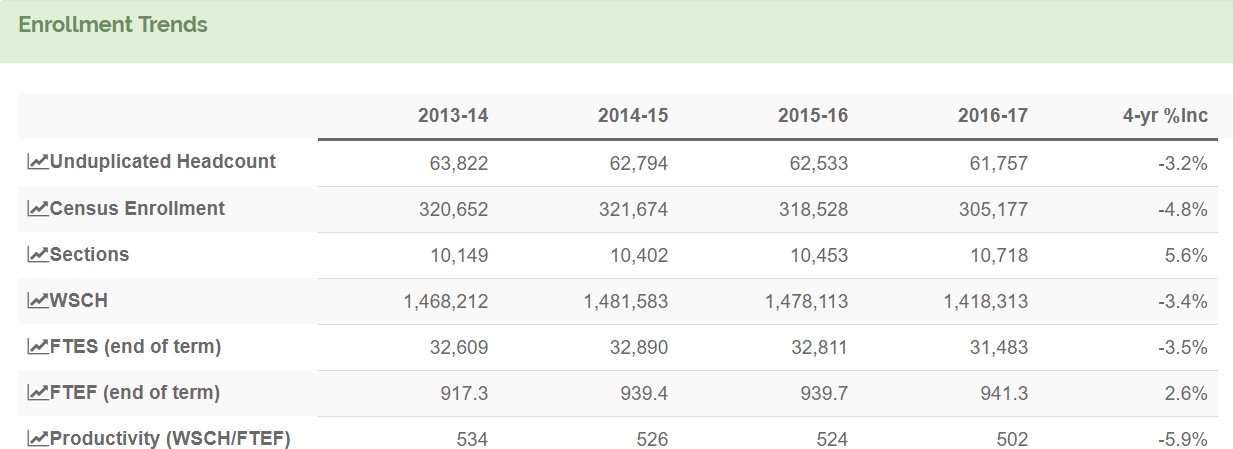 100 Words or Less
FTES – ENROLLMENT TRENDS

In the data table above, what does the FTES data trend indicate?
☐  the data trend shows an increase in FTES
☐  the data trend shows a decrease in FTES
☐  the data trend shows no change
Discuss the factors that would help the college understand these trends and whether there are   
  tangible reasons for the increase or decrease. (100 words or less)
B.  Looking at the data trend, has the faculty/staff discussed proposed actions to stabilize/increase FTES?

yes ☐ no ☐
If yes, describe the proposed actions for stabilizing/increasing the FTES. (100 words or less)
Instructional Discipline Template Evaluation Rubric
Structured to provide:
Examples and definitions
Criteria to understand the levels of program effectiveness
IP&B Requests the Council consider the following:


Suspend the Program Review Cycle for the 2018-19 Academic Year (includes all programs regardless of color rating in years past) 

Programs that received a yellow or red rating during their last program review will complete a new program review in the first year of implementation.  Implementation is planned for 2019-2020 academic year.  

If the college must make program elimination(s) due to budget cuts in the future we will not use program review as a measure but instead request The Council commission a Viability Study Group.  The Viability Study Group would determine the criteria and process for determining program evaluation and elimination including reviewing all programs.  

This will ensure the culture of continuous improvement and reflective practice is embedded in Program Review rather than one that is fear-based.  Program Review will focus on institutional and program effectiveness.
IP&B Requests the Council charge the group to continue:


Charge IP&B to continue as a Council Study Group to develop:

The Annual Budget Planning Template. This work should occur in collaboration with the Finance and Revenue Resource Committee, and include a budget planning timeline.  This should be a priority for use this 2018-2019 year.

Program Review Manual to include (but not limited to) timelines, schedule for each program in the new five year cycle, definition of institutional effectiveness, roles, responsibilities, and explanations.  Including the roles and responsibilities for the Institutional Effectiveness Coaches.

Drafting templates for all three categories:
Instructional Disciplines and a CTE addendum
Instructional Support Disciplines  
Student Support Services
IP&B Requests the Council consider the following

Charge IP&B to provide a progress update to the Council in January 2019